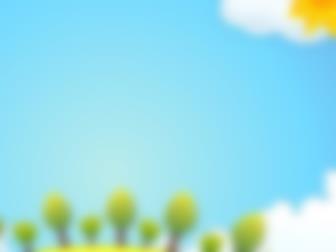 永靖國小108學年度
家庭教育計畫
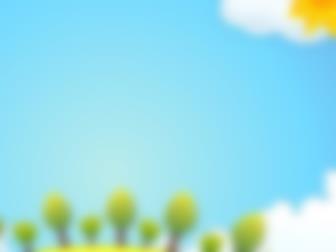 永靖國小108學年度
家庭教育活動-1
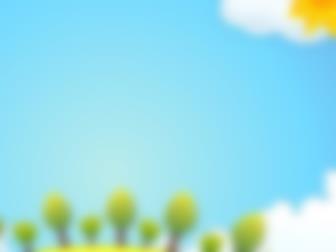 永靖國小108學年度
家庭教育活動-2
永靖國小108學年度
家庭教育活動-3
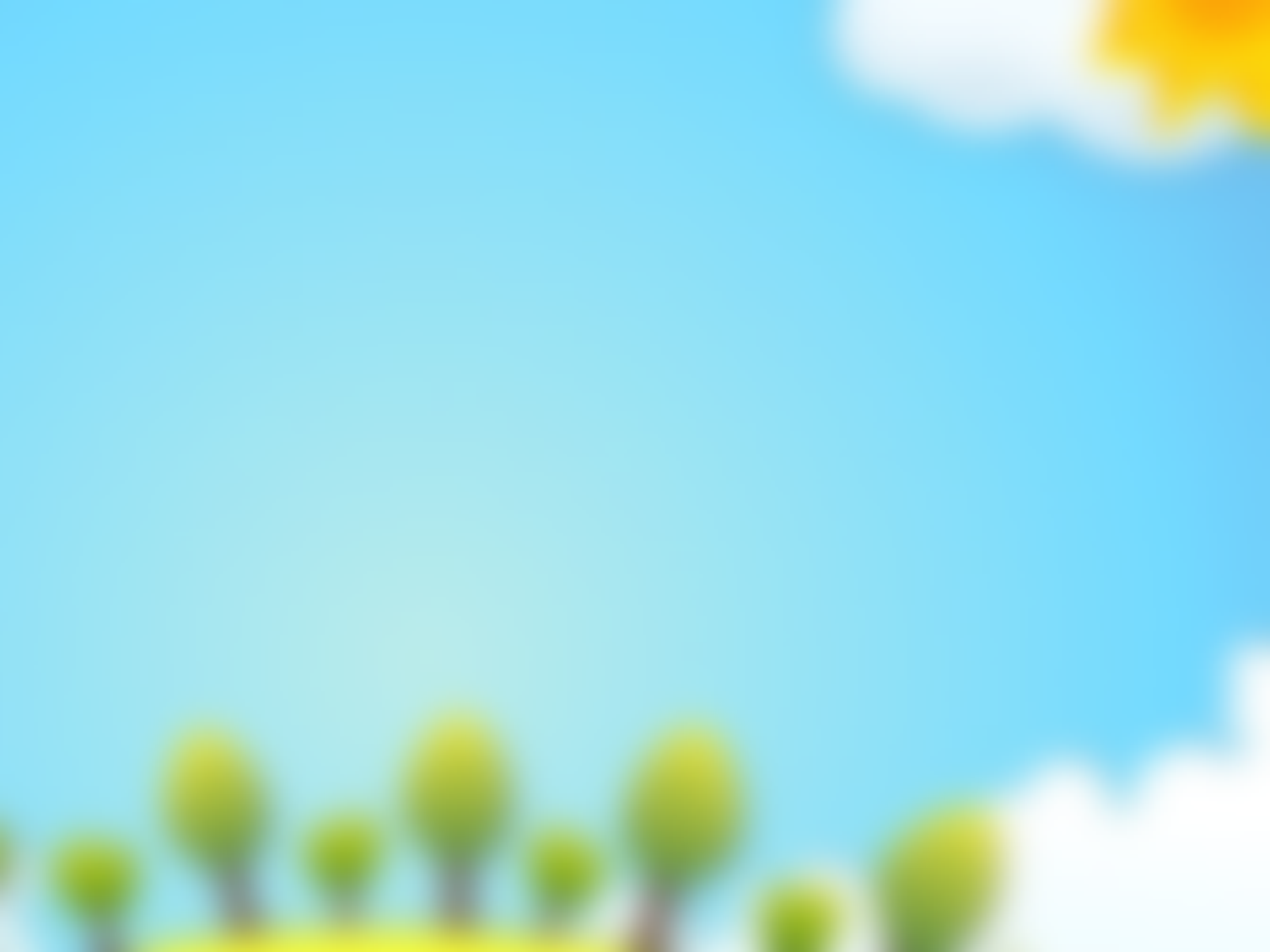 永靖國小108學年度
家庭教育活動-4